ПИКТОГРАММЫ
Основу
 древнеегипетской письменности составляли иероглифы
 (от греч.) – «священный» и «вырезанное»
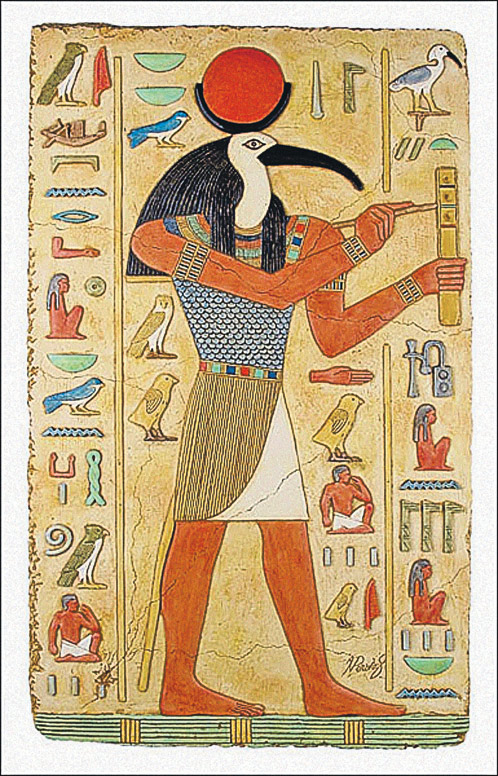 Бог Тот
Бог мудрости
Изображали в виде человека с головой ибиса
Французский египтолог Жан Франсуа Шампольон
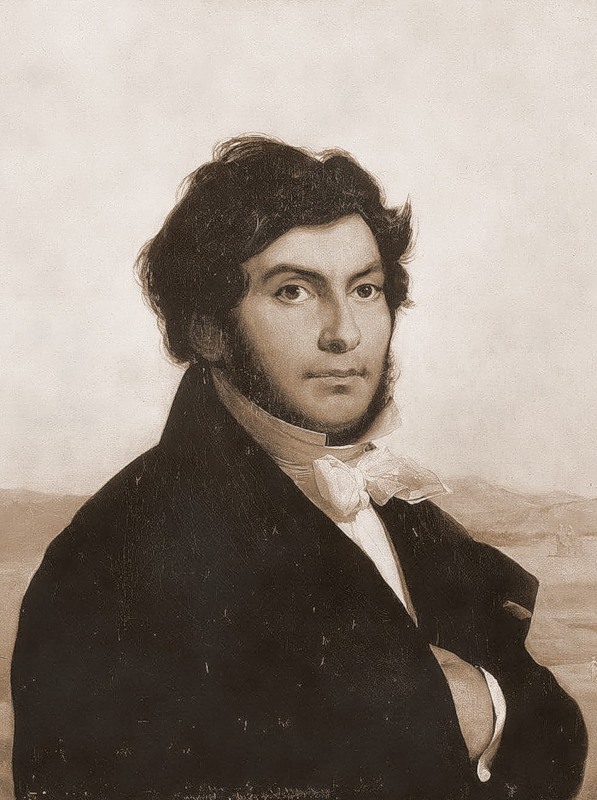 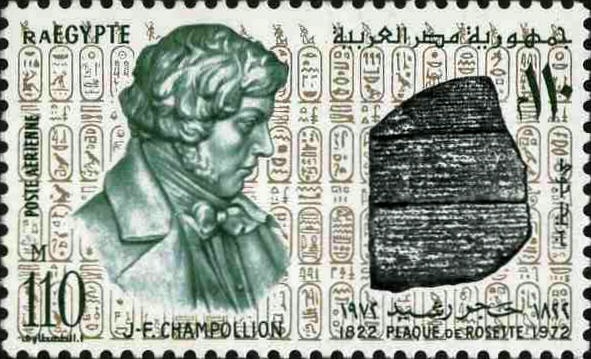 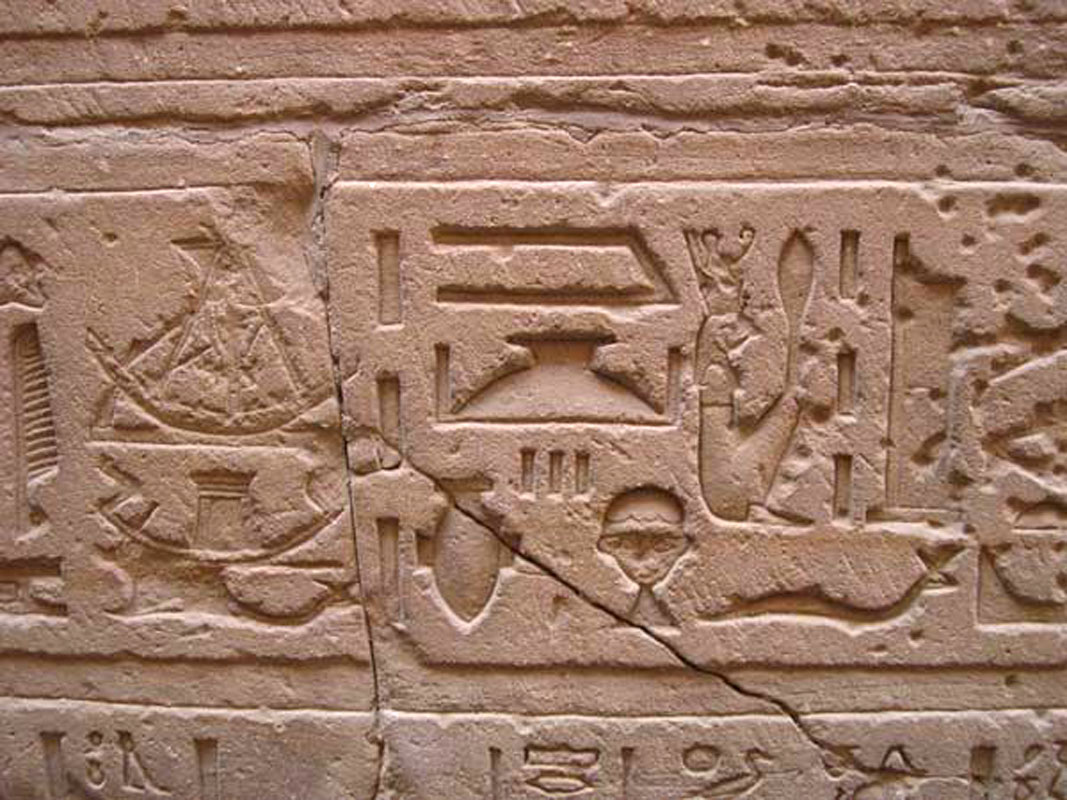 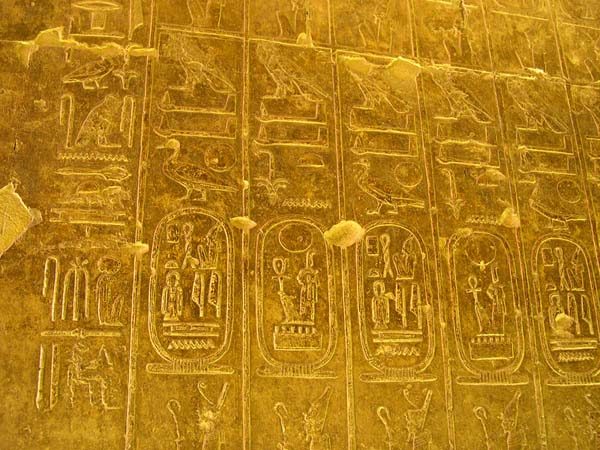 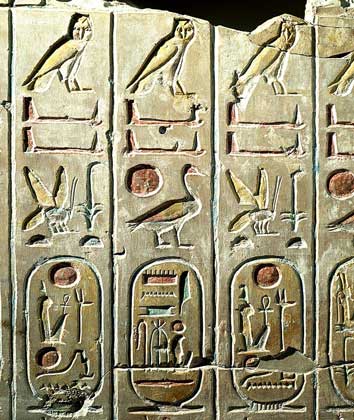 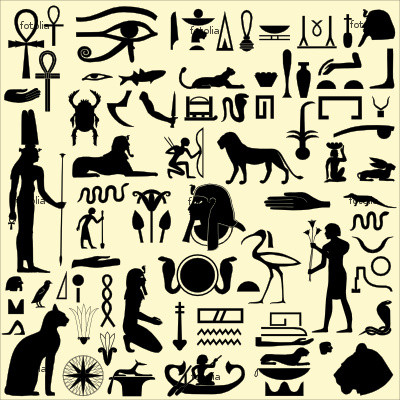 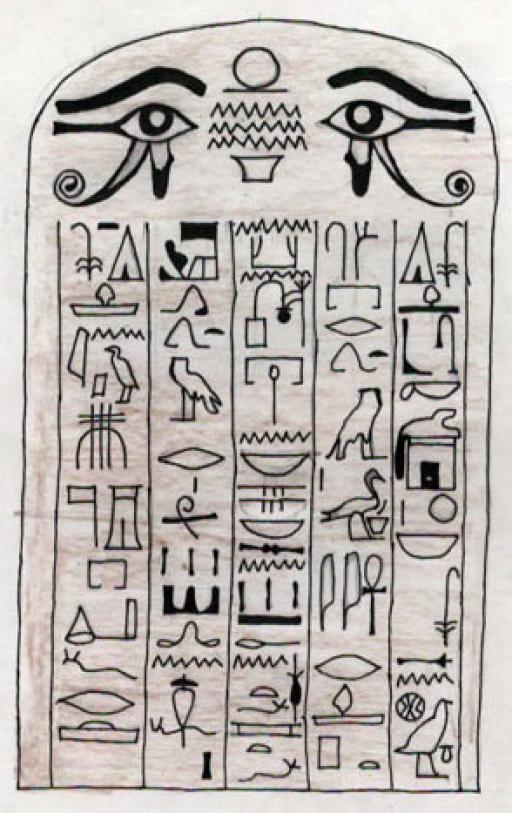 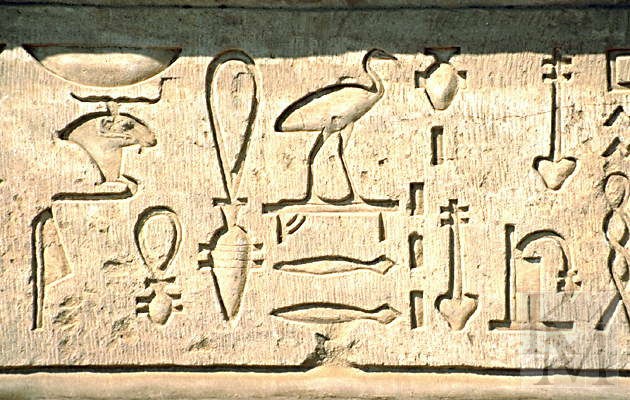 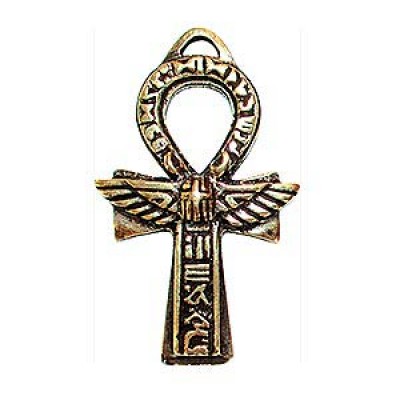 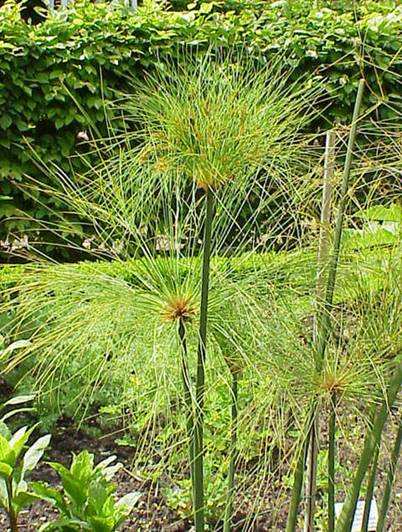 Папирус
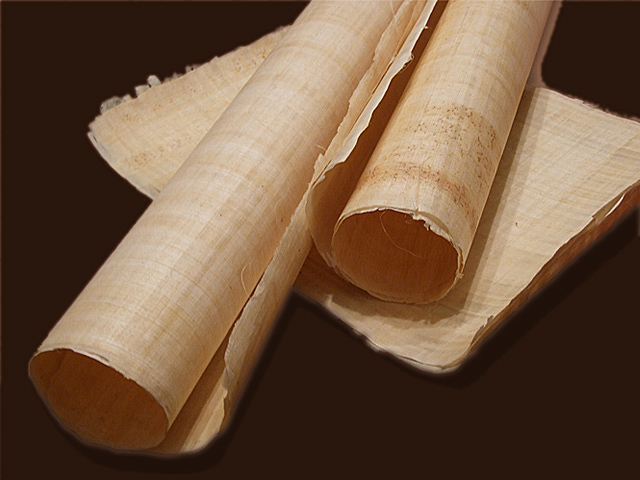 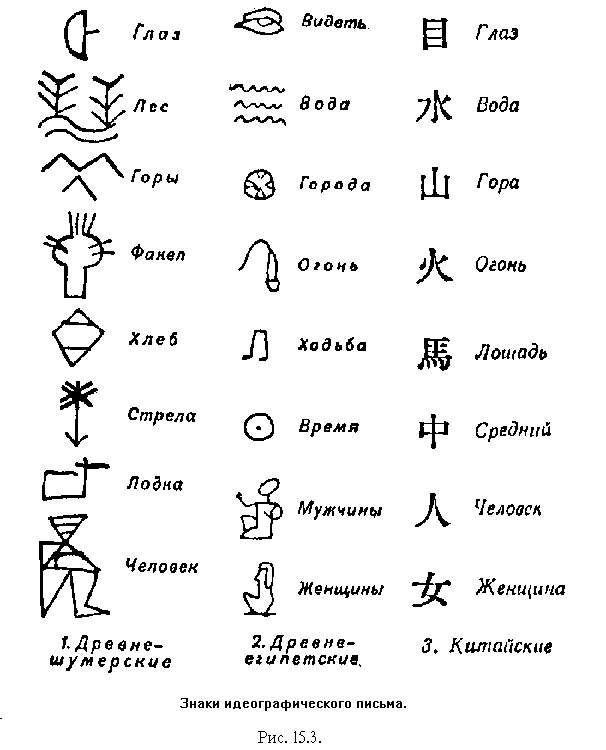 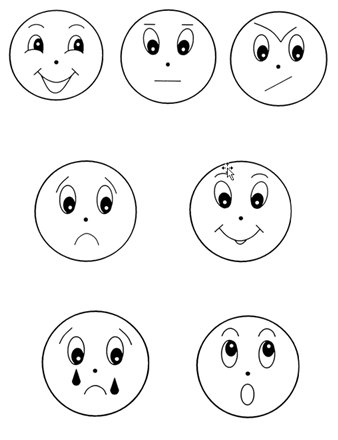 Эмоциональные
           пиктограммы
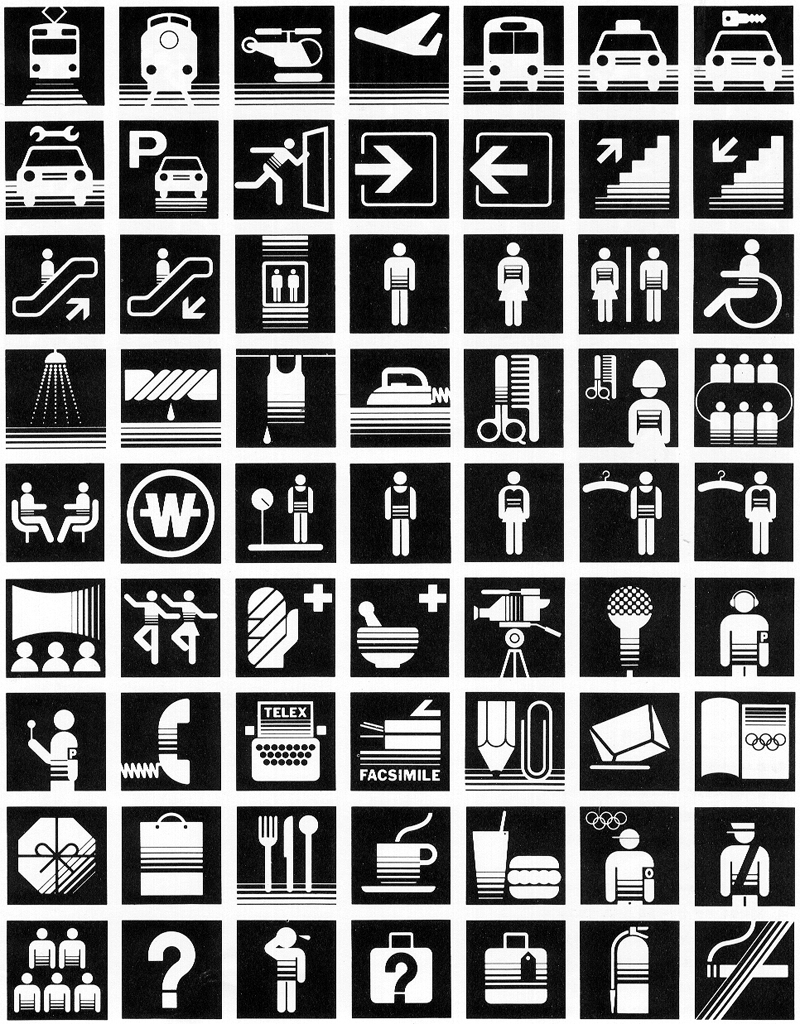 Современные
    пиктограммы